Séance 6 : Comment utiliser l’Internet de manière « responsable » ?
Cloé CRISTOL, Nisanur DALASLAN, Elisa TYE, Marion VIENNEY
Objectif principal de la séance
Prendre conscience des risques de l’Internet et du comportement à observer.
Problématique
Que puis-je faire pour agir correctement et en sécurité sur l’Internet ?
Compétences travaillées
S’informer dans le monde du numérique.
Connaître différents systèmes d’information, les utiliser.
Identifier la ressource numérique utilisée.
Raisonner, justifier une démarche et les choix effectués.
Poser des questions, se poser des questions.
Matériel utilisé
Image « Se méfier » d’Emmanuel Cerisier
Les 7 règles d’or de l’internaute (affiche)
Vidéo Vinz et Lou
Déroulement (1/5)
Document introduction : « Se méfier » par Emmanuel Cerisier
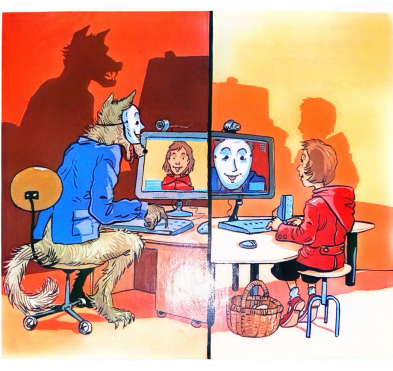 Déroulement (2/5)
Affiche activité
Déroulement (3/5)
Déroulement (4/5)
Vidéo : Lien
Déroulement (5/5)
Evaluation : lien